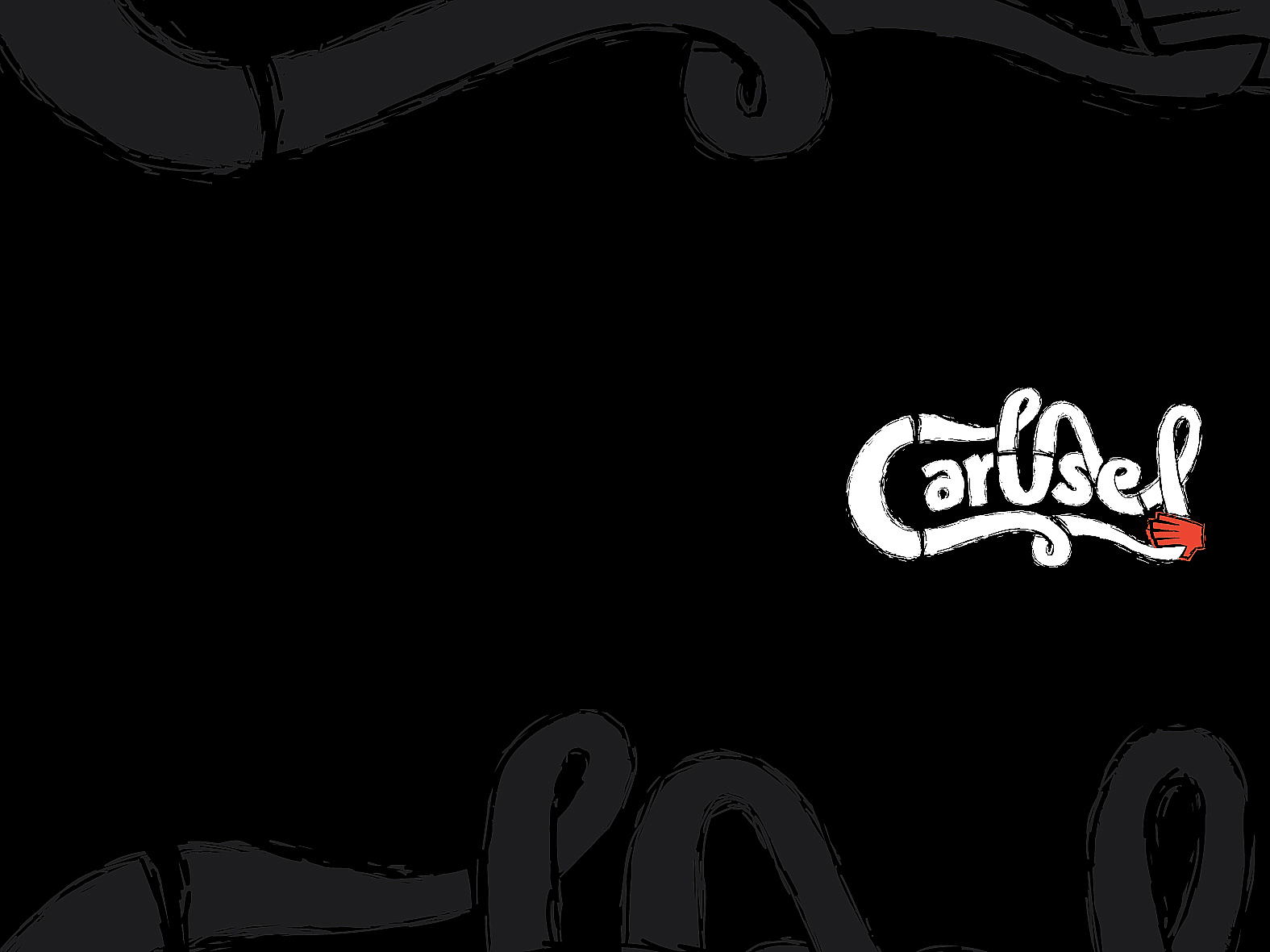 Provocari privind accesul persoanelor apartinand grupurilor vulnerabile la servicii socio-medicale
Ioan Petre
MASTERCLASS HEPATITA CRONICA C  HEPCARE EUROPE
 06 Iunie 2018
1
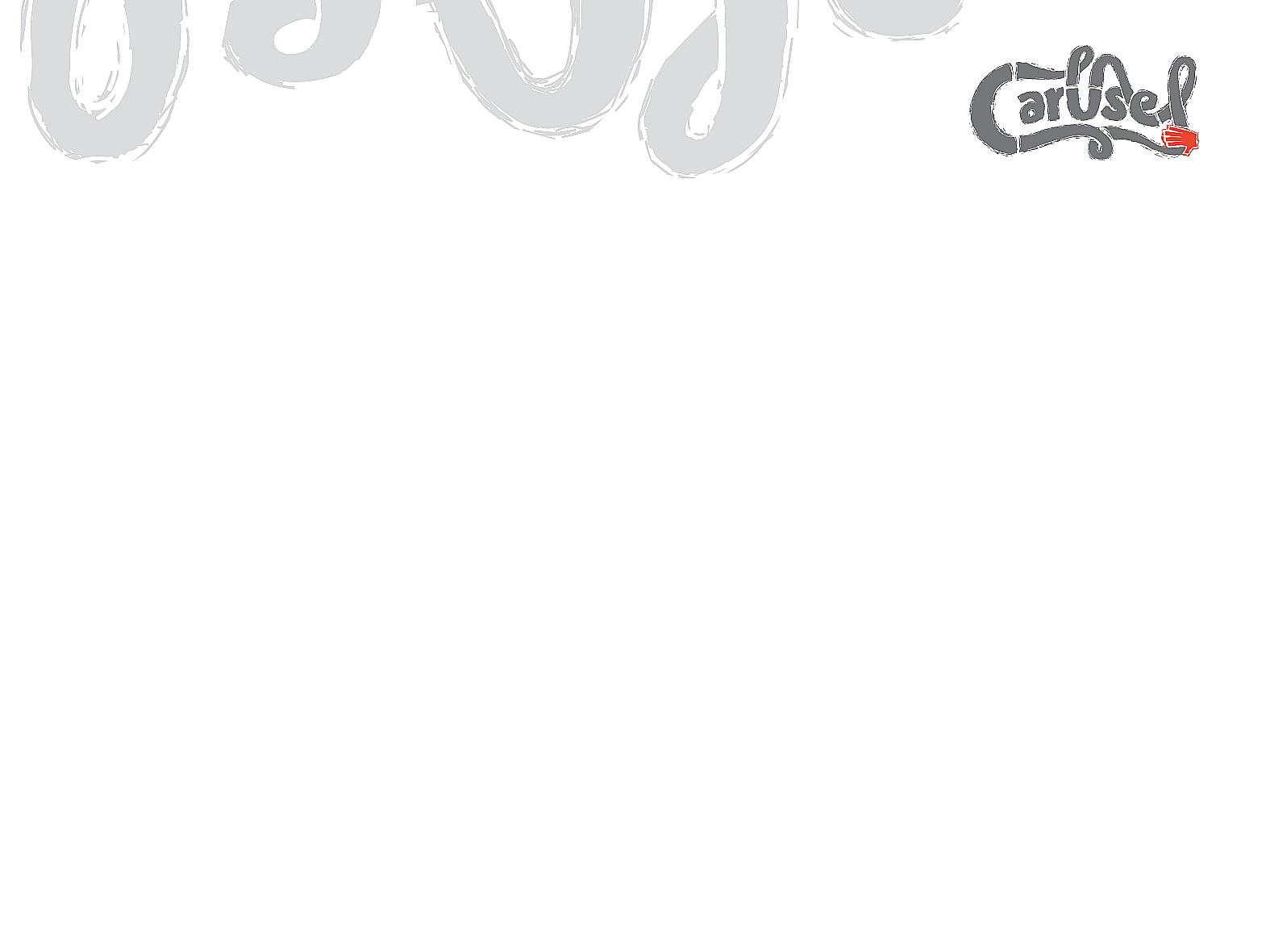 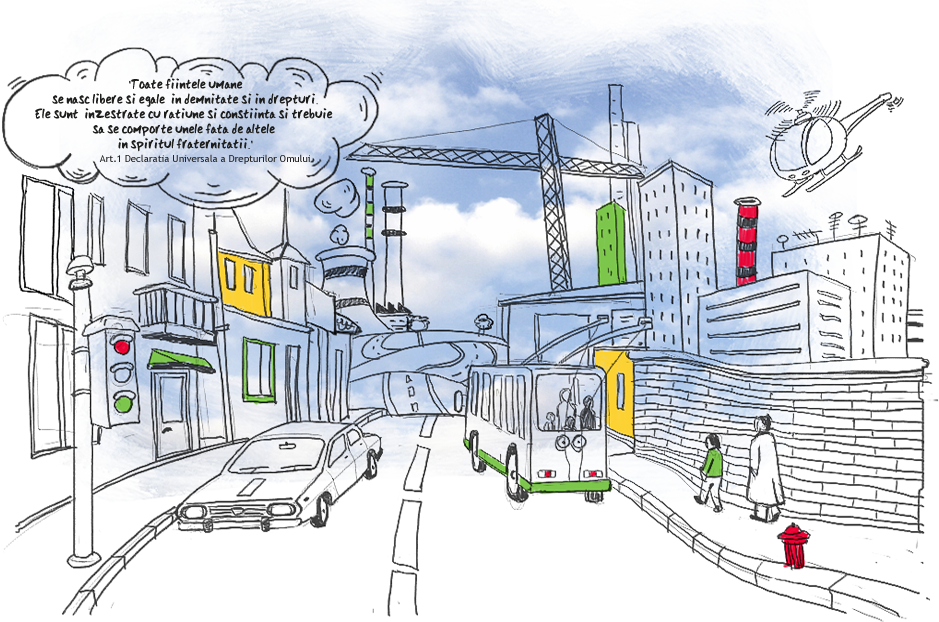 Masterclass Hepcare Europe
2
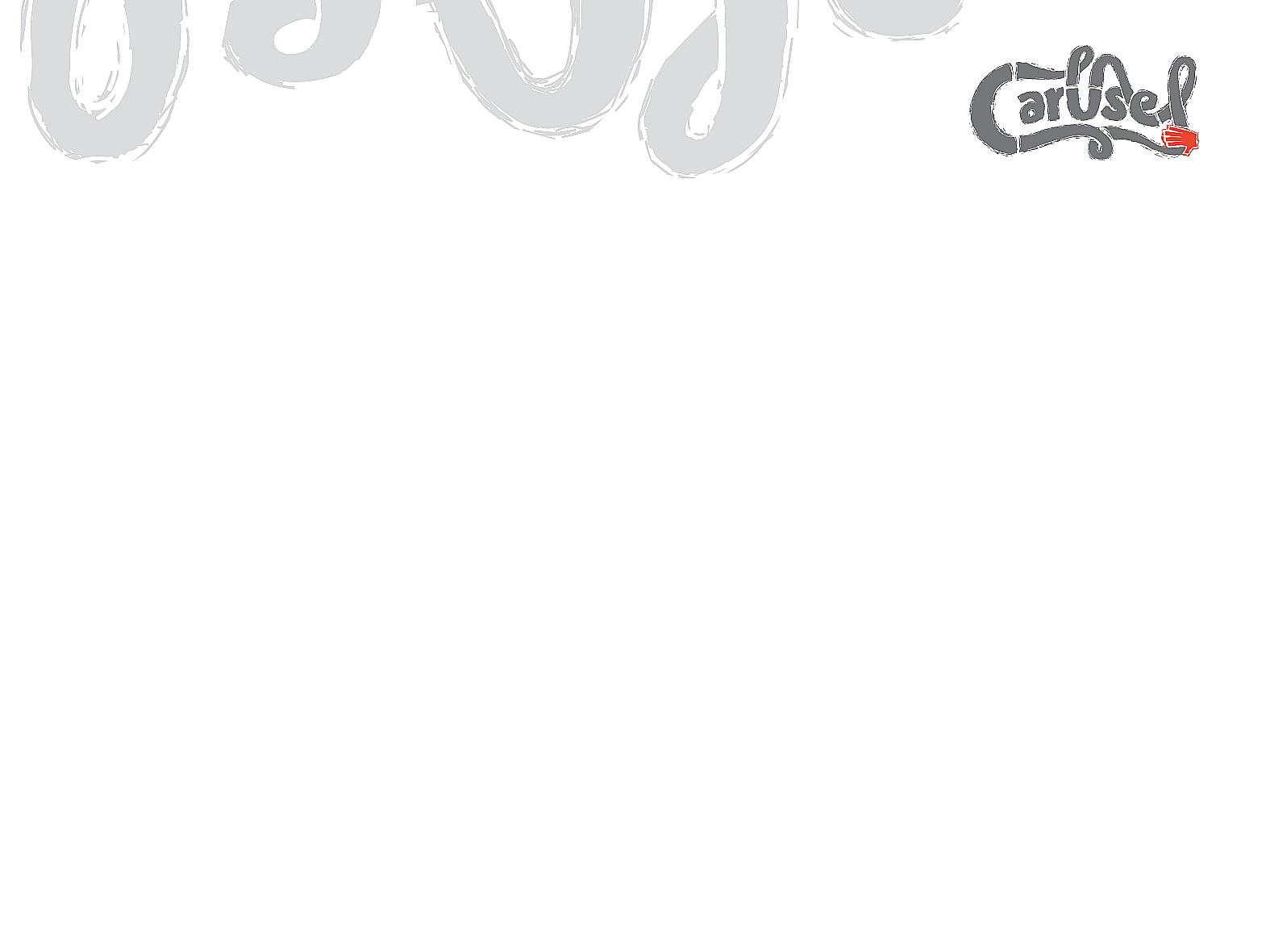 Programe:
Masterclass Hepcare Europe
3
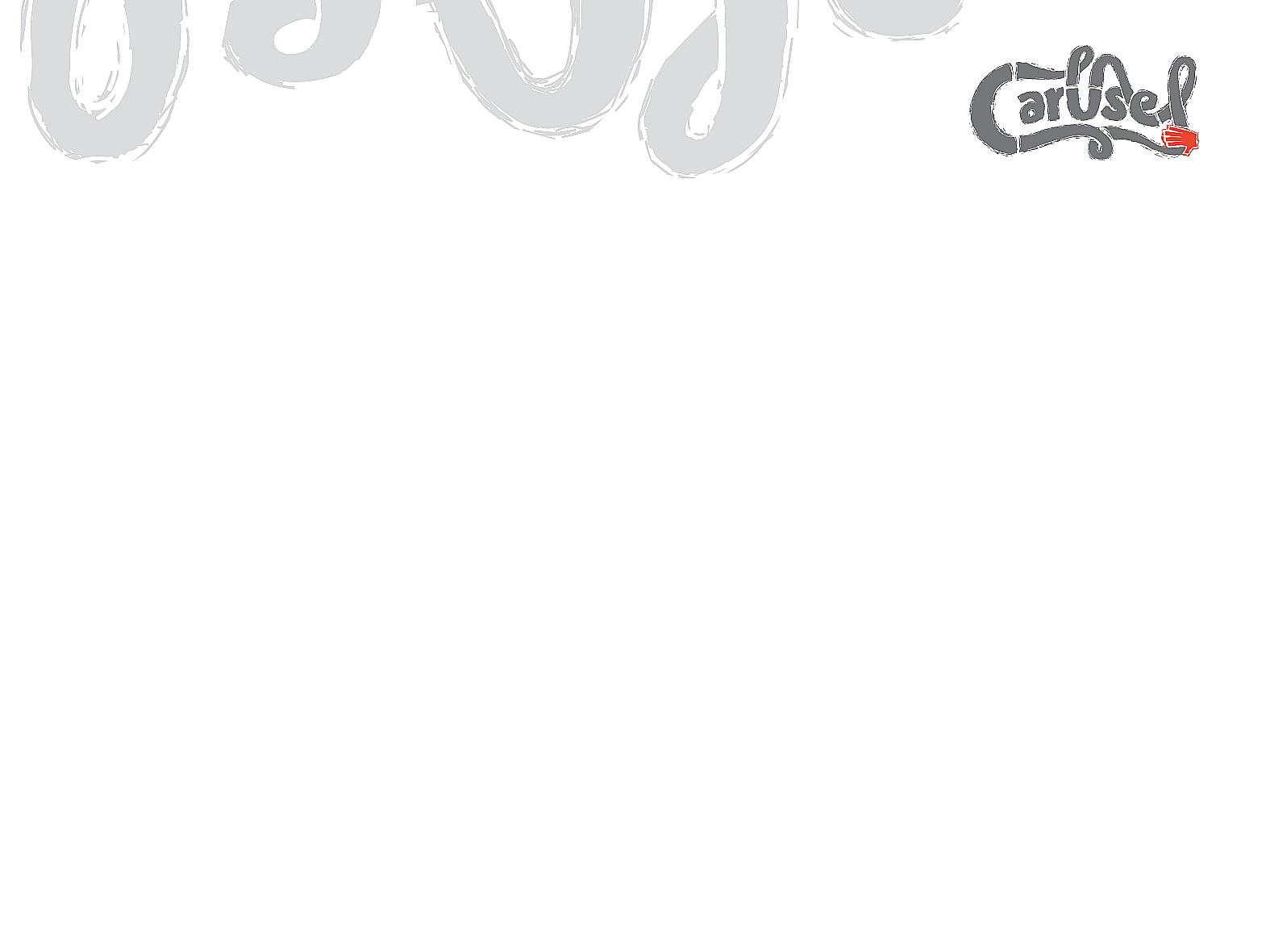 CDI
Sex Workers
ROMA
CARUSEL
EX detinuti
Homeless
PLHIV/HCV/TB
LGBTQI
Masterclass Hepcare Europe
4
[Speaker Notes: Grupul tinta]
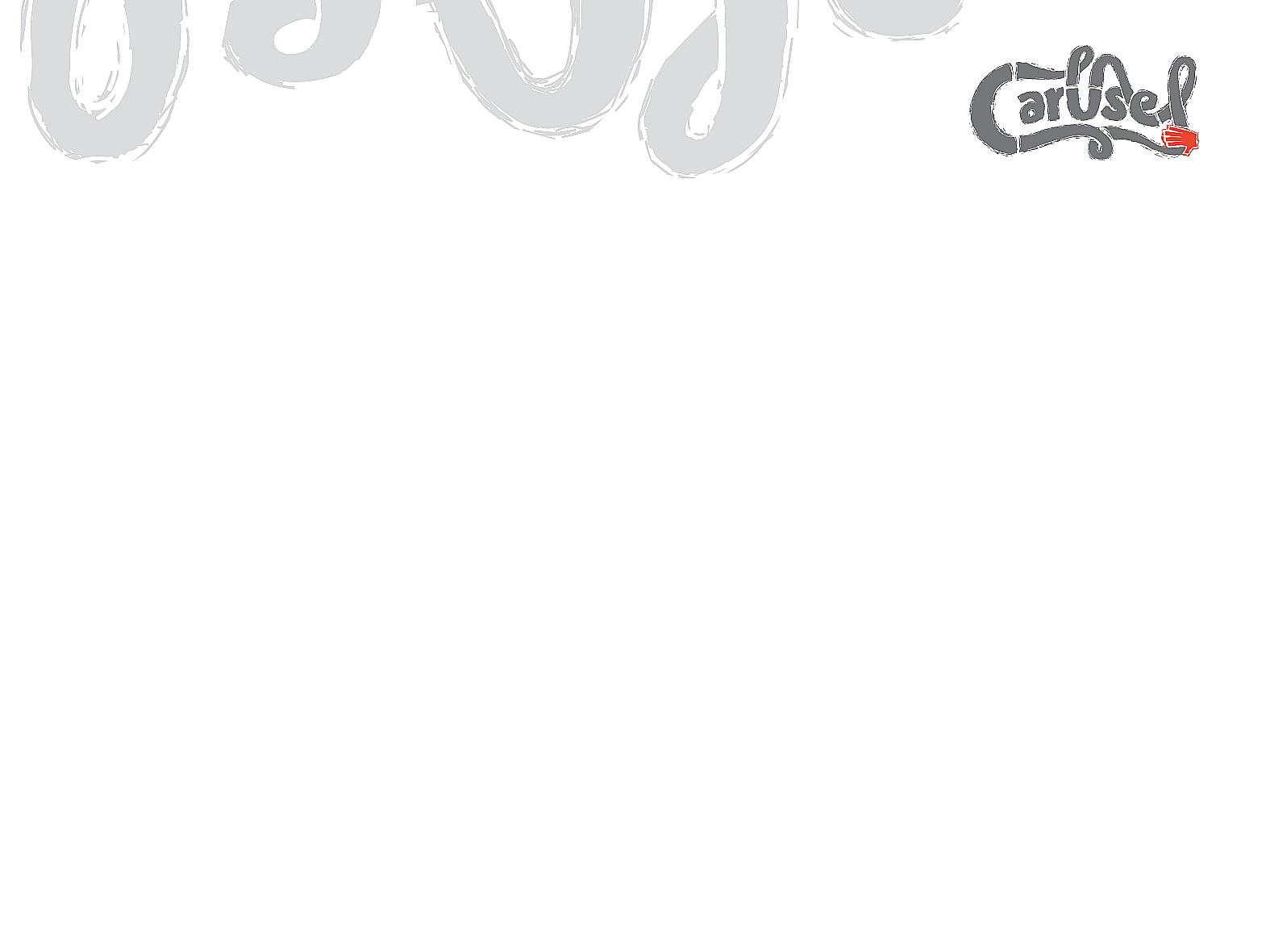 Date statistice consumatori droguri:
La nivel mondial

  12 mil. PWID;
 1.6 mil. PWID trăiesc cu HIV;
 6.3 mil. PWID trăiesc cu HCV;
 1.3 mil. PWID trăiesc cu coinfecție HIV-HCV.

Rata de deces PWID pe an
 222.000 decese HCV;
   60.000 decese HIV.

Sursa: World Drug Report 2017
Masterclass Hepcare Europe
5
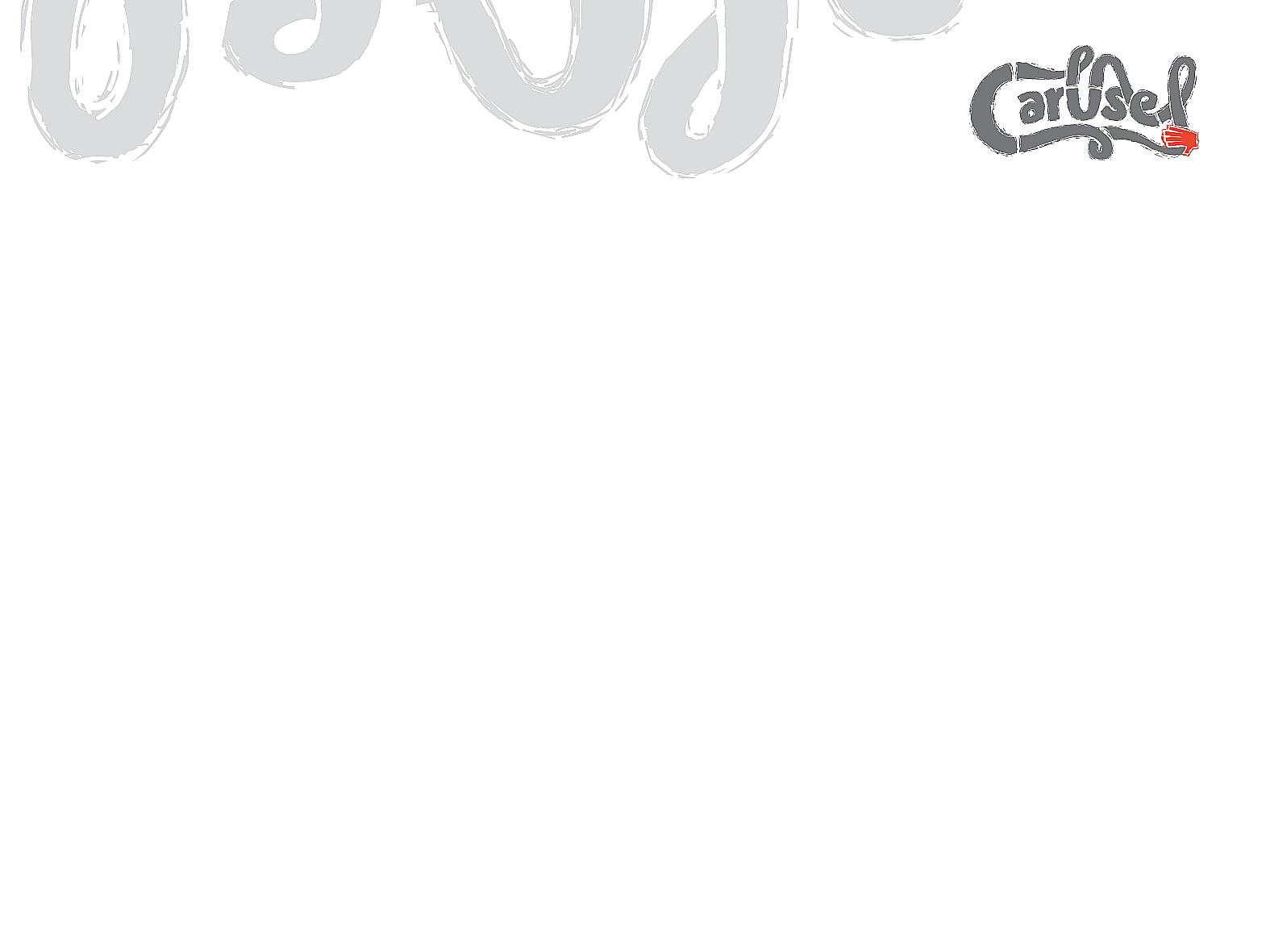 În România
9019 CDI trăiesc în București.
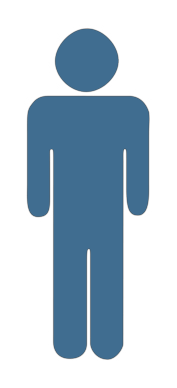 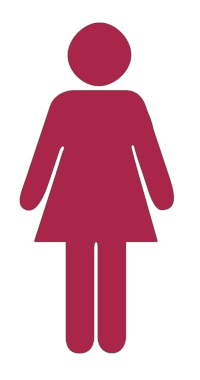 78%
22%
654 noi cazuri HIV  diagnosticate în 2016
 100 CDI (15%)
Prevalența:

 HIV  -  28,9%
 HCV - 75,7%
 HBV -  10,5%  
 TB/MDR TB - ???
22% - Sex Workers – 
20% - Homeless
64% - Roma
???   - MSM
Masterclass Hepcare Europe
6
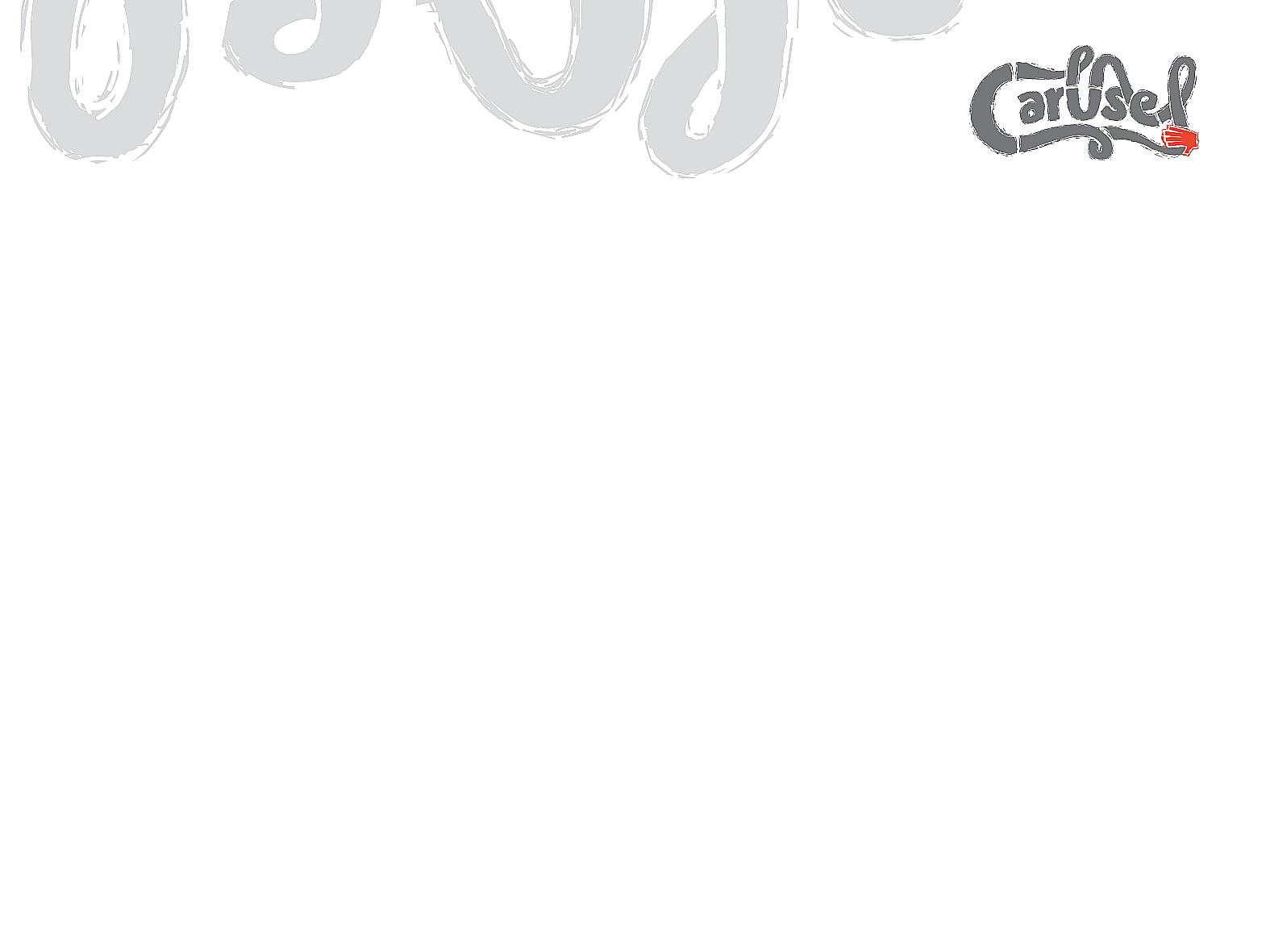 Accesul la servicii de sănătate și asistență socială
Sănătate
Asistență socială
Masterclass Hepcare Europe
7
[Speaker Notes: Relatia de reciprocitate intre componenta medicala si cea sociala
Experienta noastra in Babes – observam ca pacientii revin cu regularitate la spital pentru ca in afara lui nu exista acel suport social care sa sustina actul medical. Banii cheltuiti aiurea…]
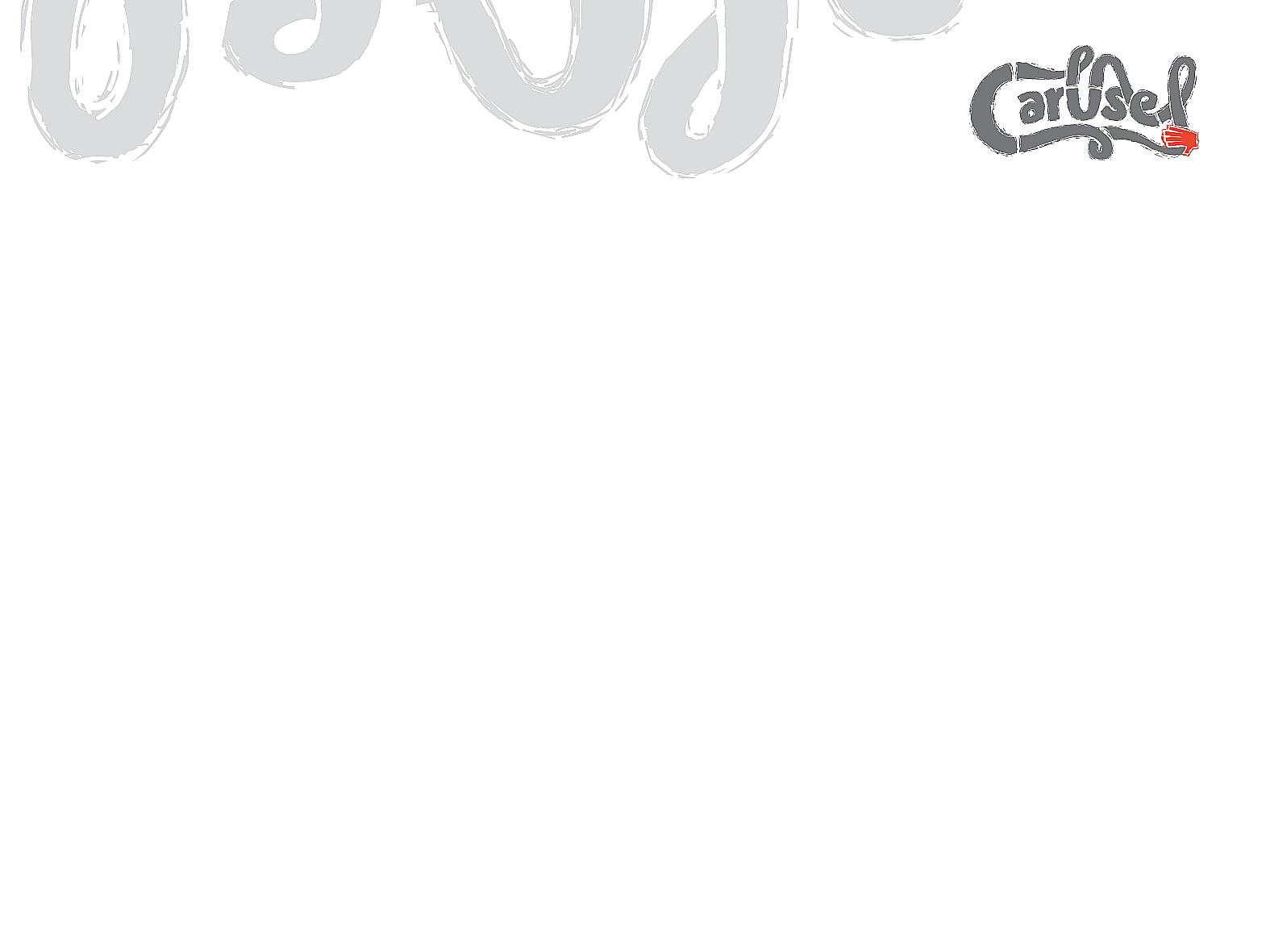 Impactul determinanților socio-economici la accesul la servicii de asistență și incluziune socială
Lipsa unui adăpost (homeless);
Lipsa actelor de identitate - eliberarea CIP se face pe ultimul domiciliu deținut… în provincie de cele mai multe ori. Neconcordanța între ultimul domiciliu și cel actual. (Ex: L.V);
Obținerea dificilă de noi cărți de identitate (ex: sectorul 3) din motive economice -  “crește numărul persoanelor asistate social”;
Absența măsurilor de protecție în DGASPC-uri pentru PLWH cu dizabilități;
Persoane aflate anterior în penitenciar;
Analfabetism/abandon timpuriu școlar;
Dificultatea de a își găsi un loc de muncă din cauza amenzilor la ANAF
Masterclass Hepcare Europe
8
[Speaker Notes: Tanahashi model:
acoperirea în funcţie de disponibilitate, accesibilitate, acceptabilitate, 
acoperirea în funcţie de contact, 
acoperirea efectivă]
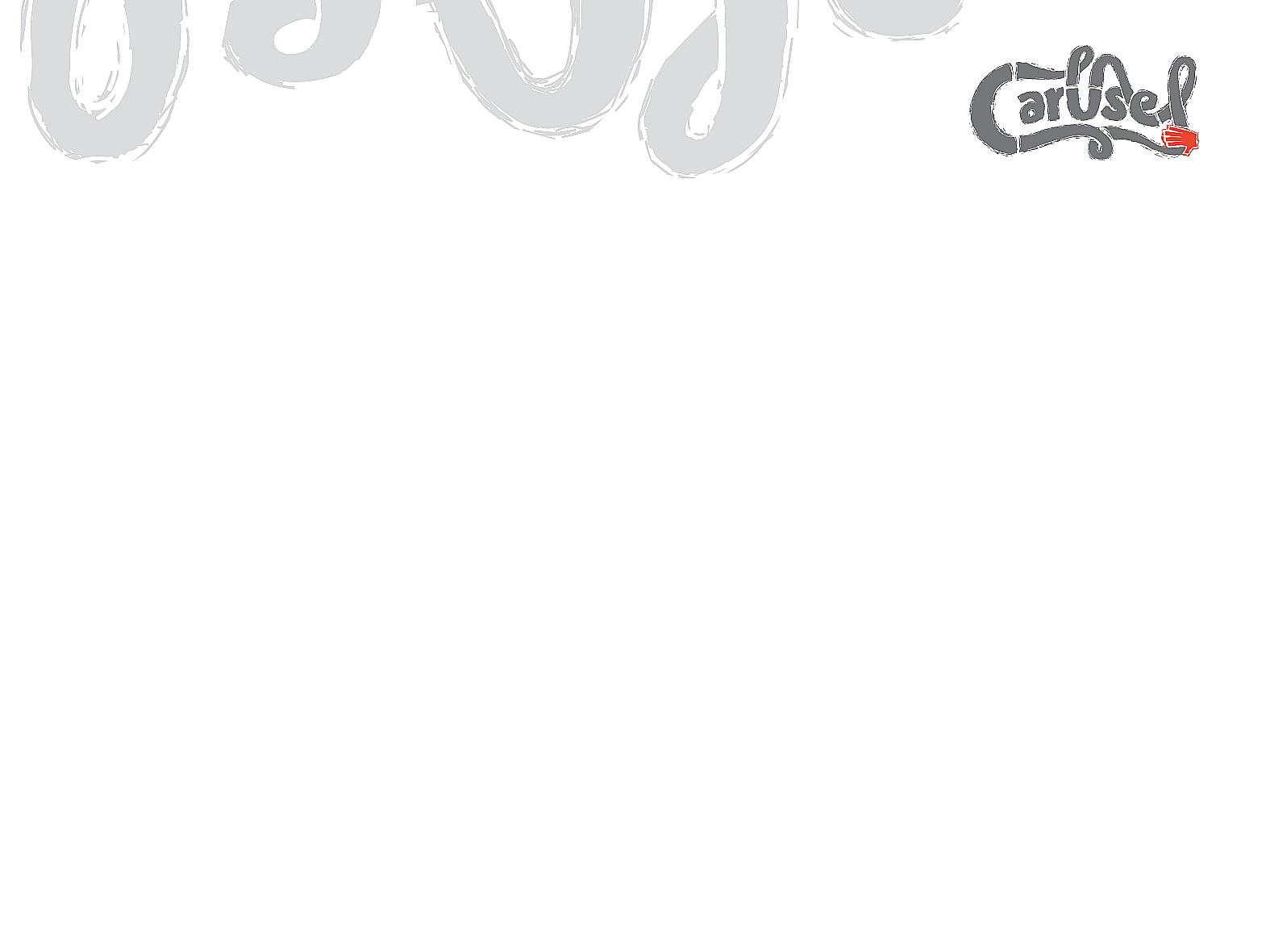 Impactul determinanților socio-economici în accesul la servicii de sănătate
Lipsa asigurării de sănătate (în cazul persoanelor  fără un loc de muncă“doar” cu HCV, este foarte complicat – 190 RON/lună)
Neînscrierea pe lista unui medic de familie;
Lipsa cardului de sănătate/adeverinței care înlocuiește (15 ron);
Sistemul de ingrijire a sanatatii este foarte greu de parcurs si orientat/navigat (lipsa de cooperare intre diferiti furnizori de servicii medicale);
Lipsa locurilor în centre de tratament substitutiv pentru IDU;
Reticenta medicilor legat de aderenta scăzută in tratamentul HCV și de re-infectare in cazul CDI;
Lipsa timpului petrecut de medici pentru ascultarea, educarea și rezolvarea nevoilor pacienților - duce in timp la descurajarea accesării serviciilor;
Medicii întrerup 69% din interviurile cu pacientul în decurs de 18 secunde de la începerea vorbirii de către pacient. (Sursa: Lee, 2000);
Stigma & discriminarea – cea mai frecvent mentionata bariera.
Masterclass Hepcare Europe
9
[Speaker Notes: Barriers in detection and diagnosis of HIV and hepatitis]
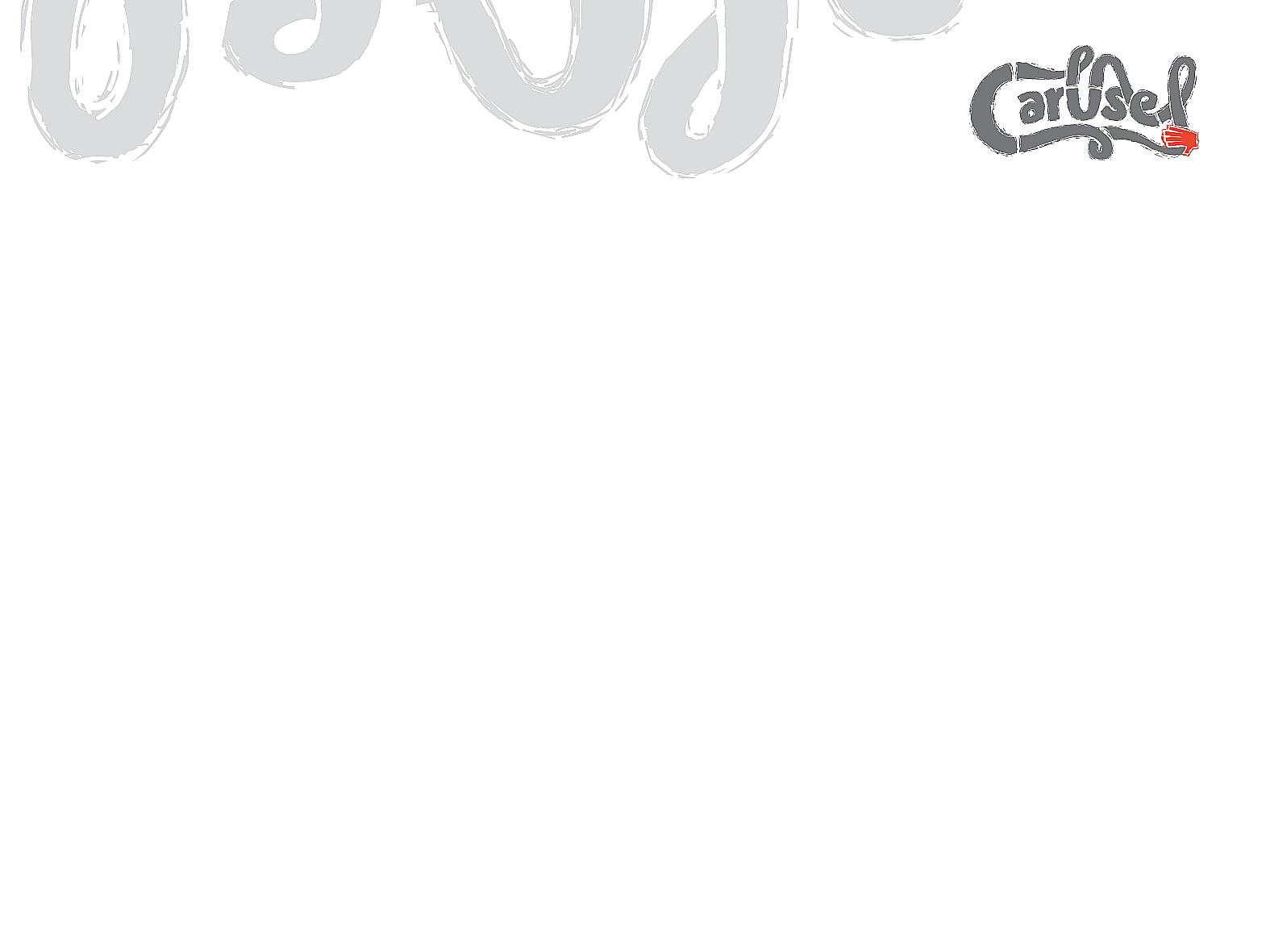 Recomandări (i)


Schimbarea percepției negative pe care CDI, SW, MSM, Roma o au în sistemul de sănătate/asistență sociala prin analizarea și deconstrucţia mecanismelor sociale și a discursului public. Theoretical model: credinte/atitudini intentie comportamentcomportament)
Ințelegerea modului în care determinanții sociali ne influentează viața   declinul sănătății/accesul limitat la servicii;
Îmbunătățirea capacității profesioniștilor din domeniul medical de a lucra cu persoane aparținand grupurilor vulnerabile (ex: dinamica consumului de droguri); 
Schimbul de experiență: intervențiile, obișnuite pentru unii, pot fi instrumente valoroase pentru alții. (ex: intensive case management)

.
Masterclass Hepcare Europe
10
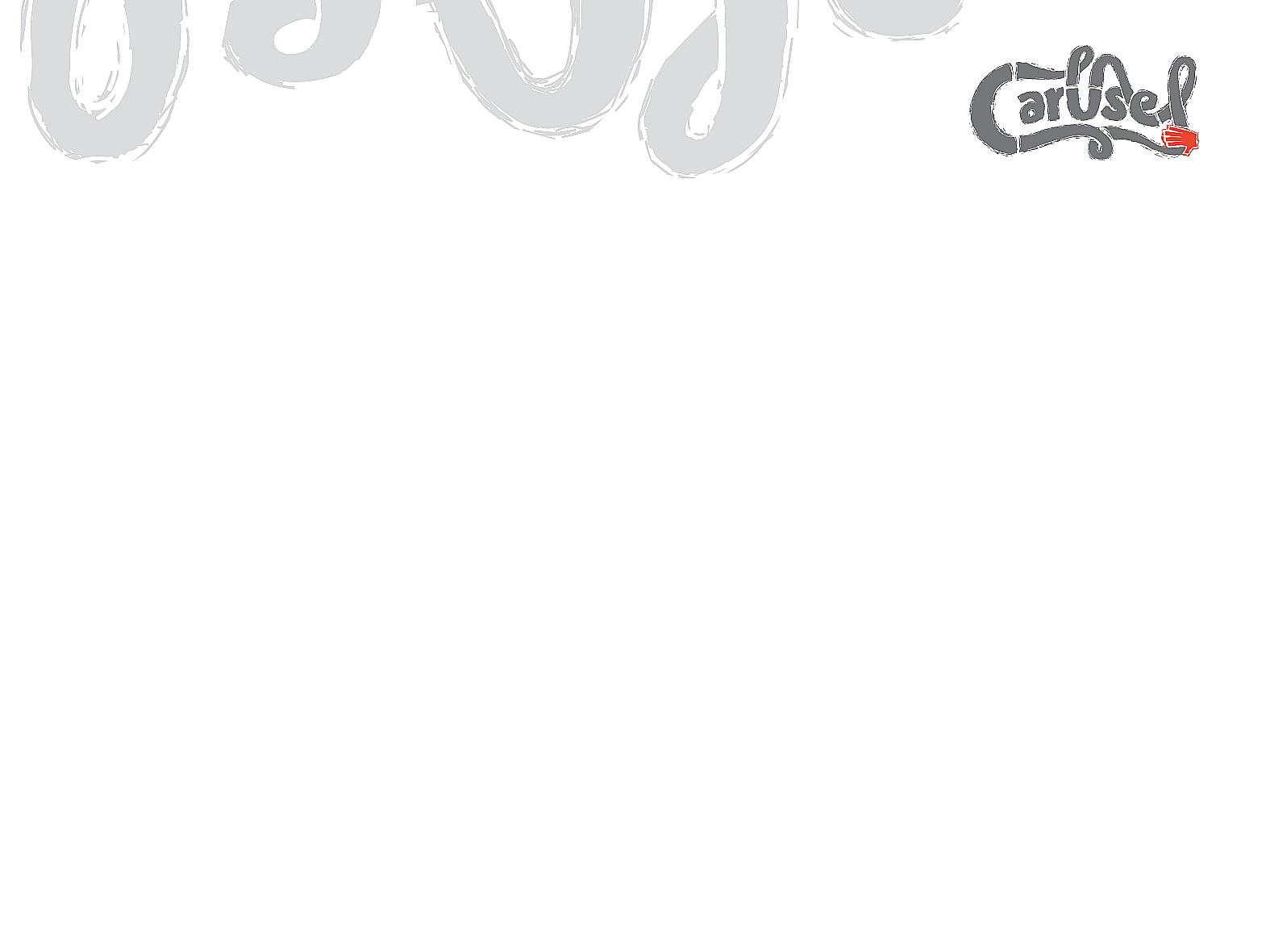 Recomandari (ii)
Servicii socio-medicale multidisciplinare și integrate 	(proiect  ASSMB)  adicția este o boala cronică cu 	recăderi (WHO). Apelul la vointa nu este îndeajuns!

  	Nevoia de a documenta cât mai exact: 
	- impactul HIV/HCV/HBV/TB în rândul populatiei 	 	     	generale, dar mai ales in randul persoanelor 	 		  	aparținând grupurilor vulnerabile;
  	- lipsa accesului la serviciile socio-medicale;
  	- răspunsul autorităților (insuficienta atenție din partea 	 	factorilor  de decizie).
Masterclass Hepcare Europe
11
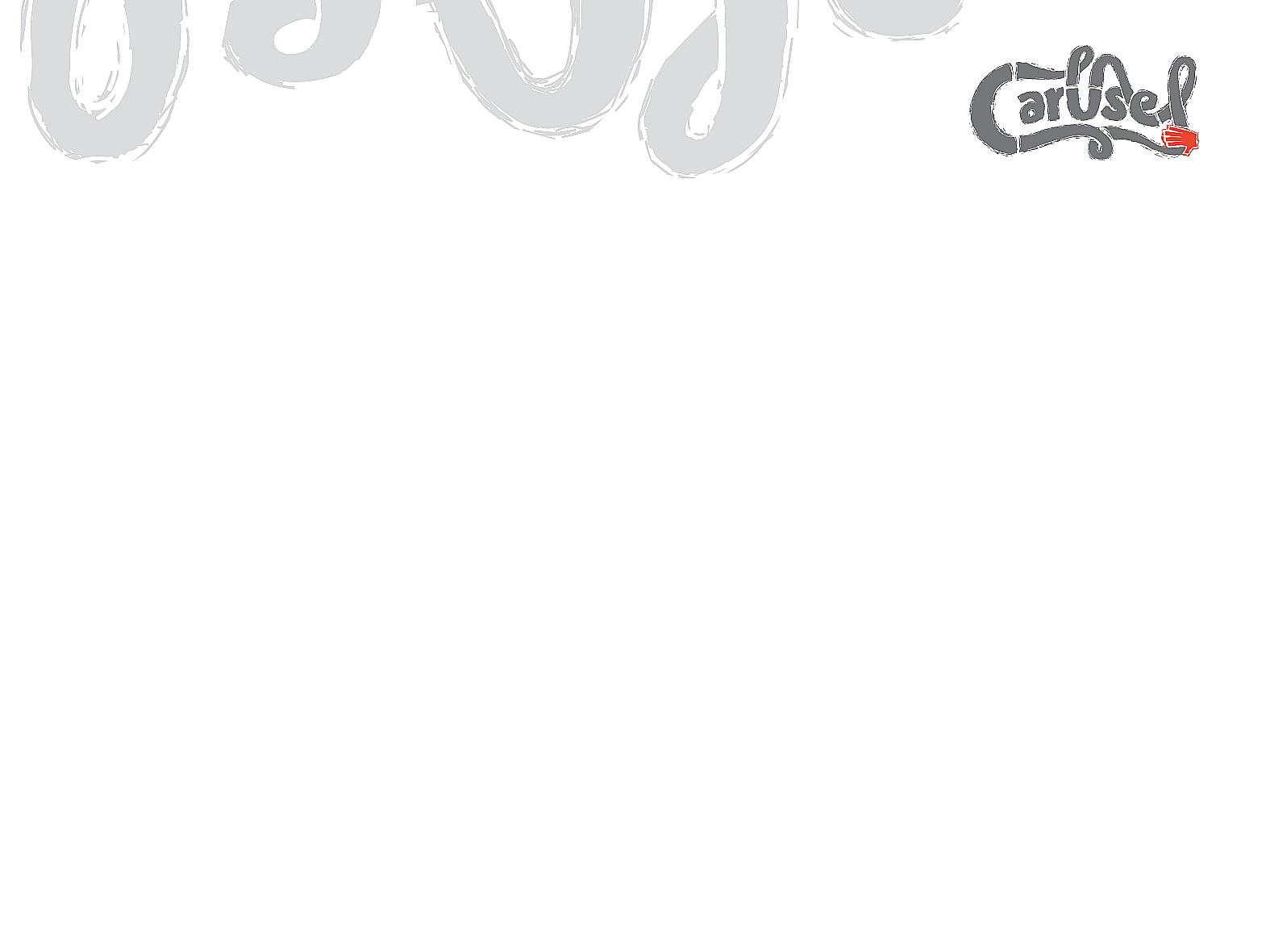 What’s next?
Masterclass Hepcare Europe
12
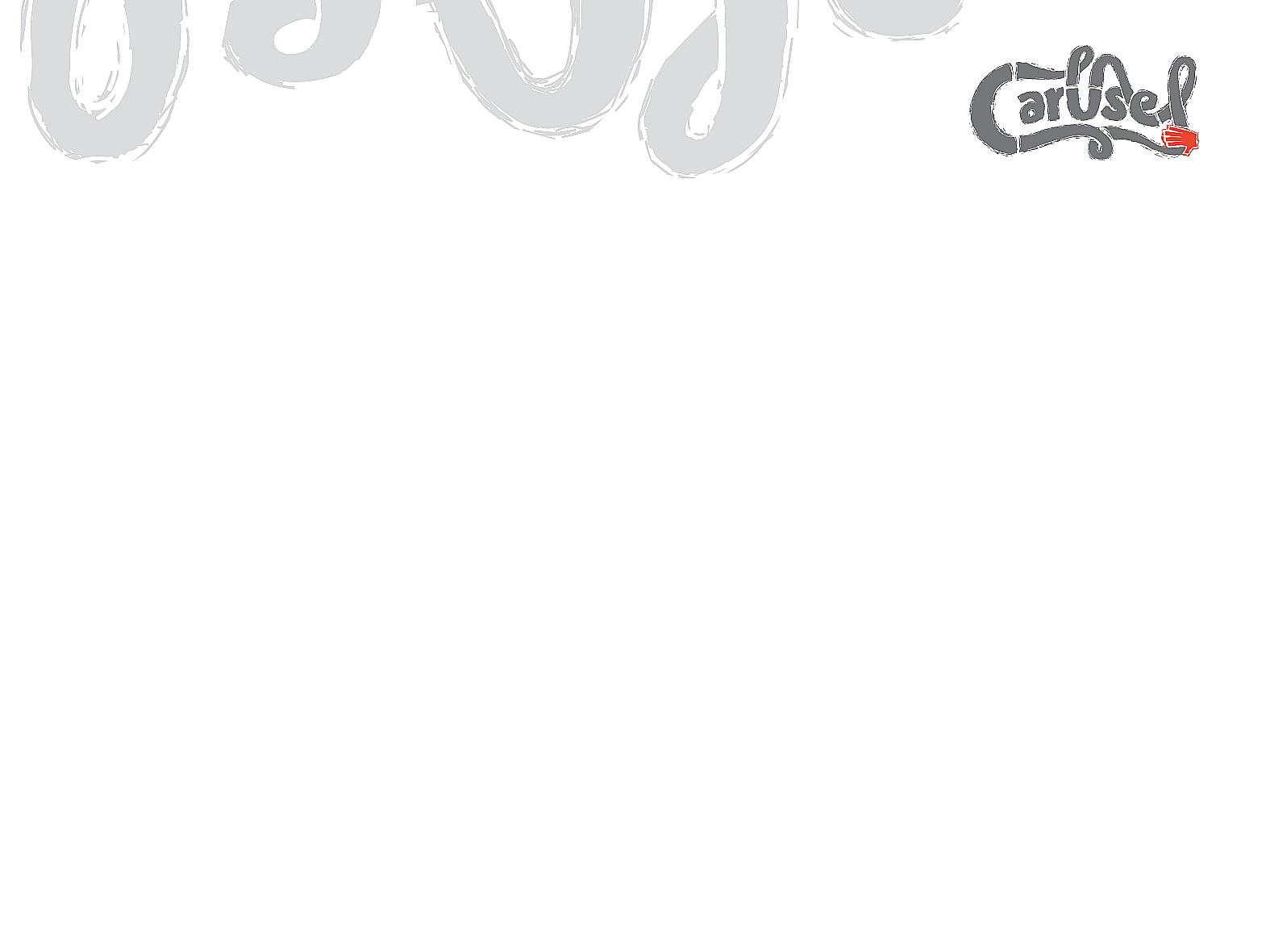 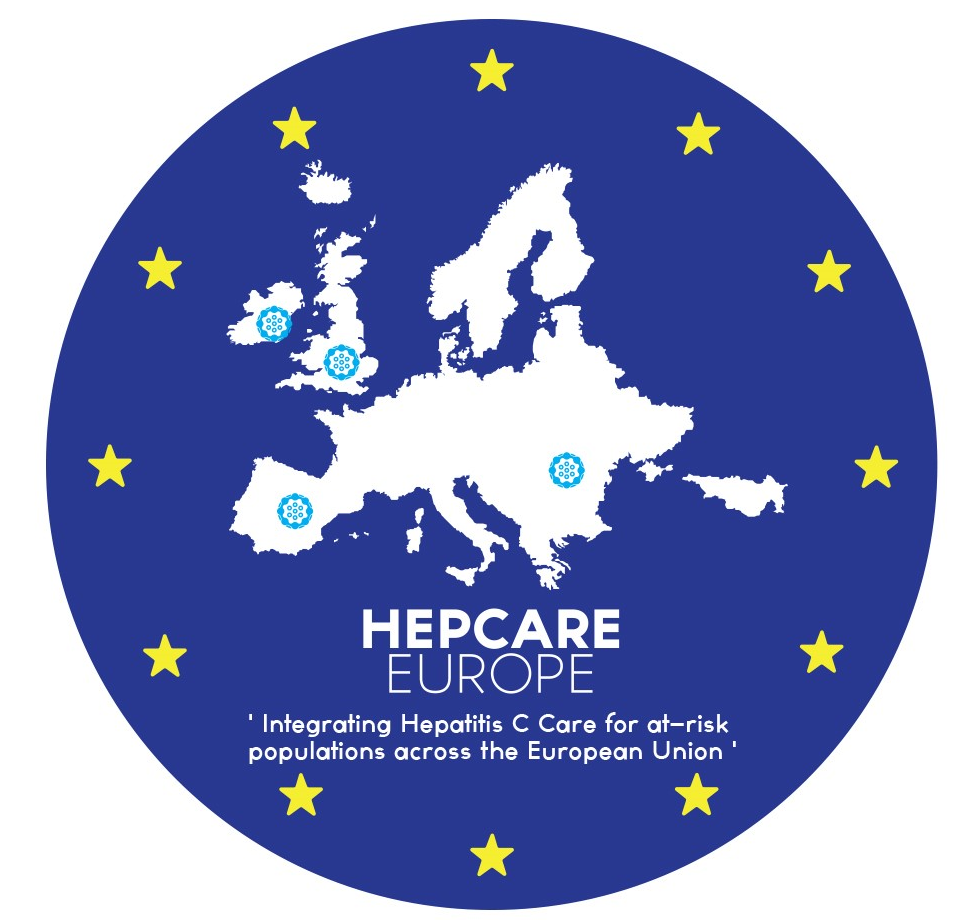 110 teste rapide HCV făcute la CARUSEL

 Suport în realizarea sesiunilor de testare:
  Penitenciarul Rahova;
  Agenția Nationala Antidrog;
  Centrul CUPA.

 Suport Workshop HCV;
 Utilizarea Fibroscan-ului portabil;
 Linkage to care (monitorizare).
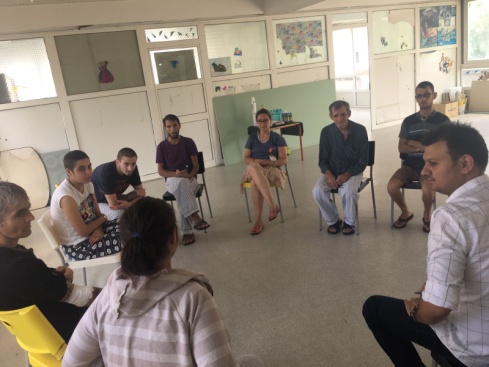 Masterclass Hepcare Europe
13
[Speaker Notes: In incheere, Cateva cuvinte despre proiect]
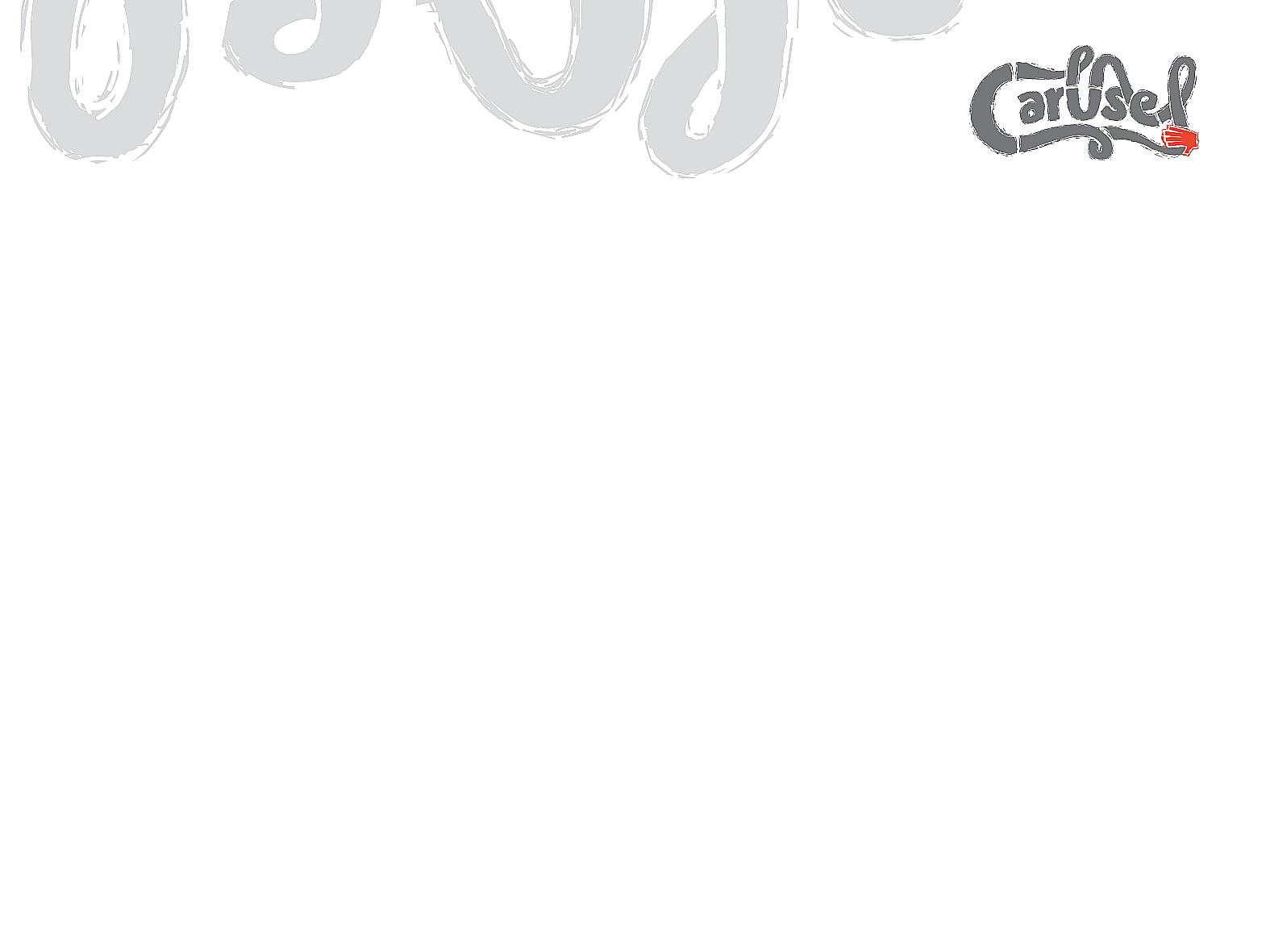 Va mulţumesc ! 









 www.carusel.org 
 ioan.petre@carusel.org
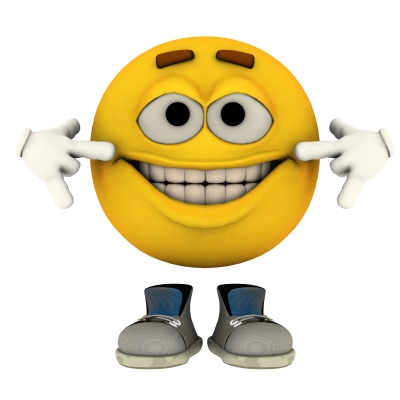 Masterclass Hepcare Europe
14